2019 Annual Meeting of the AMA Organized Medical Staff Section
June 6-8, 2019
Chicago
About the AMA Organized Medical Staff Section
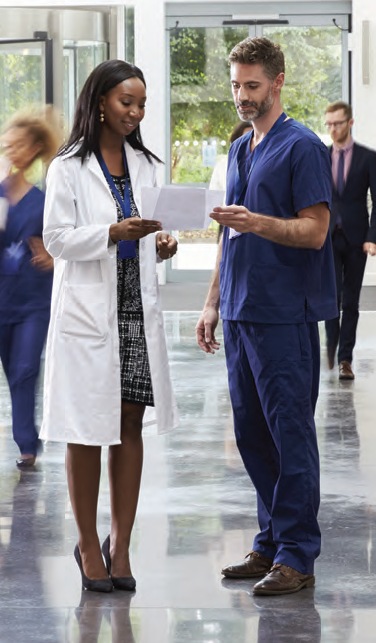 Through education, advocacy, best practice sharing, and collaboration, the OMSS provides critical resources to medical staffs to improve patient outcomes and the physician experience. 
ama-assn.org/go/omss
[Speaker Notes: Through my membership in the AMA and representation in the OMSS, our medical staff has access to resources and tools to help our staff improve patient outcomes and the physician experience.]
What does representation in OMSS mean for our staff?
Role in shaping AMA policy on matters that impact physicians, organized medical staffs, and hospitals/health systems. 
Access to tools and resources to address issues related to medical staff governance, physician-hospital relations, patient safety, quality improvement, and more.
[Speaker Notes: Representation means that we have a voice in what the AMA does and the stance that it takes in shaping health care. Because of our hospital’s role with the AMA-OMSS, we also have access to a nationwide network of Medical Staff leaders and subject matter experts to help with medical staff governance, physician wellbeing and the latest tools and resources to help us provide the best care for our patients.]
2019 Annual Meeting Highlights: Policy
The OMSS Assembly influenced AMA policy in the following areas, among others:
Integration of the Prescription Drug Monitoring Program into the EHR workflow; 
Education of medical students, physicians-in-training and physicians entering into employment contracts with large health care system employers on the dangers of aggressive restrictive covenants; 
Injurious policies that limit a physician’s access to hospital services based upon the number of referrals made, the number of procedures performed and/or similar economic determinants; 
The importance of ensuring that medical staff bylaws promote gender equity; 
Ensuring that the Maintenance of Certification process is streamlined and germane to a physician’s daily practice.
[Speaker Notes: Regarding bullet #5, in February 2019, the American Board of Medical Specialties released its Vision Initiative Commission report.  This report contains 14 recommendations for immediate and intermediate implementation, all of which are designed to address current concerns with the Maintenance of Certification (MOC) process and to chart a path forward for the future to ensure that MOC is streamlined and germane to a physician’s practice.]
2019 Annual Meeting highlights: Education
Three great education programs, all with overflow attendance:
A practical presentation on preventing ergonomic injuries in medical practice; 
An inspiring presentation on how a group of engaged physicians was able to successfully galvanize the public in opposition to a hospital policy that had the effect of shutting out non-hospital employed physicians from caring for their patients at the hospital; 
An informative presentation from The Joint Commission about its work in patient safety and debunking various myths about Joint Commission accreditation standards.
[Speaker Notes: All session presentation materials are available on the AMA website.]
Access meeting resources
Download all meeting materials, including policy proceedings and education session resources: 
https://www.ama-assn.org/about/omss-meeting-documents
Save the date: Medical Staff Update webinar
September 17, 8 pm Eastern time
Education/discussion topic TBA
Free registration:http://bit.ly/omss5
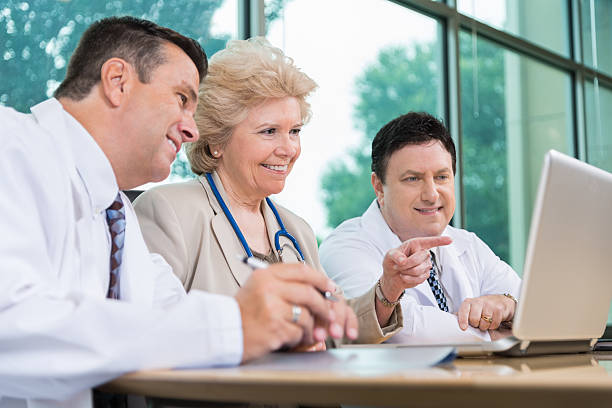 New resource: Addressing disruptive physician behavior
Free, 30-minute learning module will: 
show you how to define appropriate, inappropriate, and disruptive behavior;
present guidelines for dealing with these behaviors; and
provide you with your own downloadable copy of the AMA Model Medical Staff Code of Conduct  that you can integrate into your medical staff bylaws.
Now available in the AMA Education Center: http://bit.ly/omss3
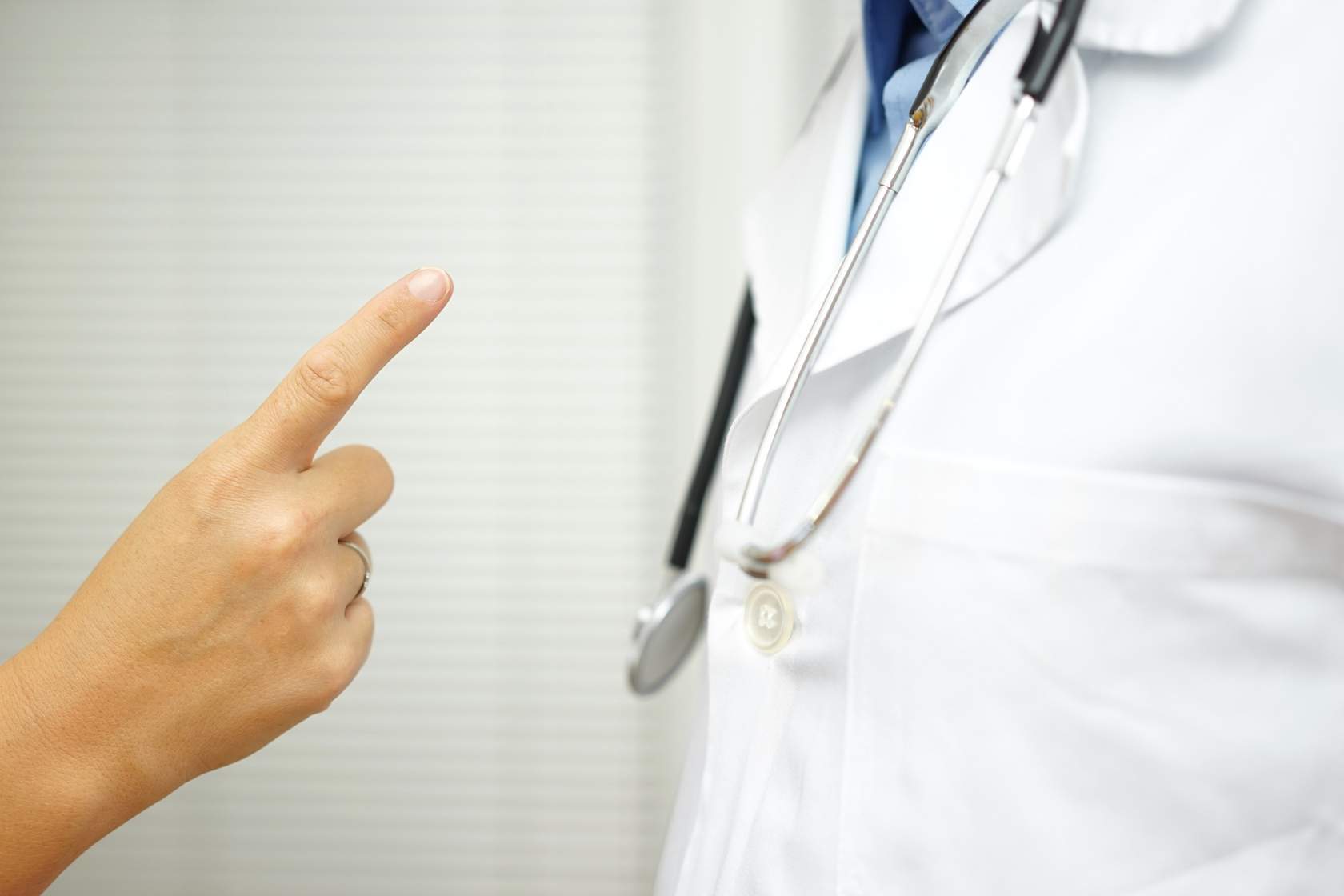 Stay connected with OMSS
Sign up to receive monthly OMSS emails:  amc.ama-assn.org 
Join us on Facebook: facebook.com/groups/AMAOMSS    
Contact us with questions, suggestions, or concerns: omss@ama-assn.org